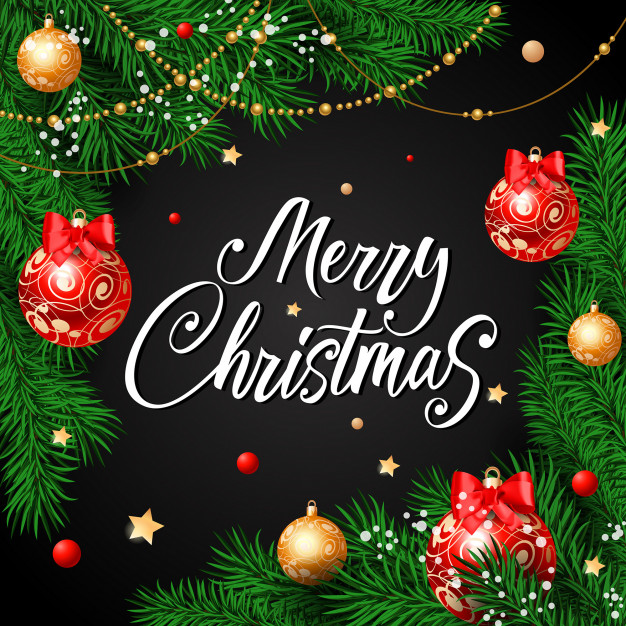 I don't celebrate Christmas, but I wish you all a Merry Christmas and a Happy New Year. I hope you stay healthy.Yagiz Boyraz